Tự nhiên và xã hội
Bài: Ôn tập chủ đề Trái Đất và bầu trời (tiết 1)
SGK/ 120
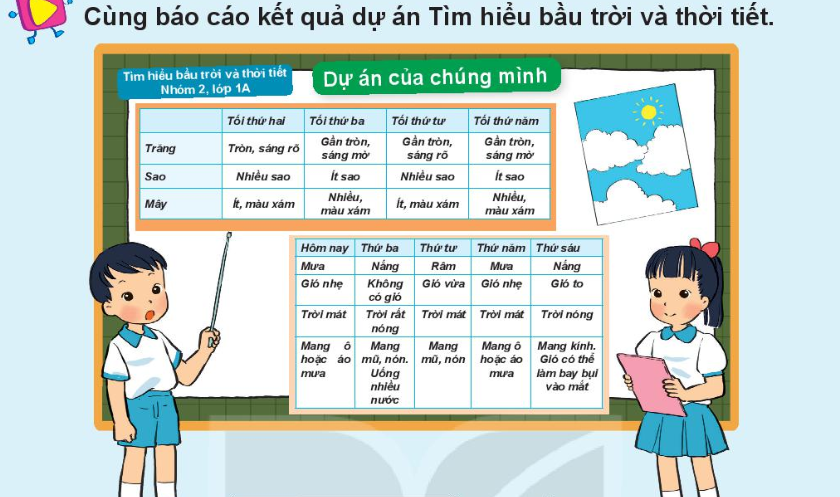 Gi¶i lao gi÷a tiÕt
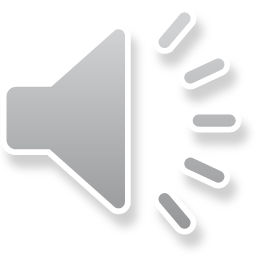 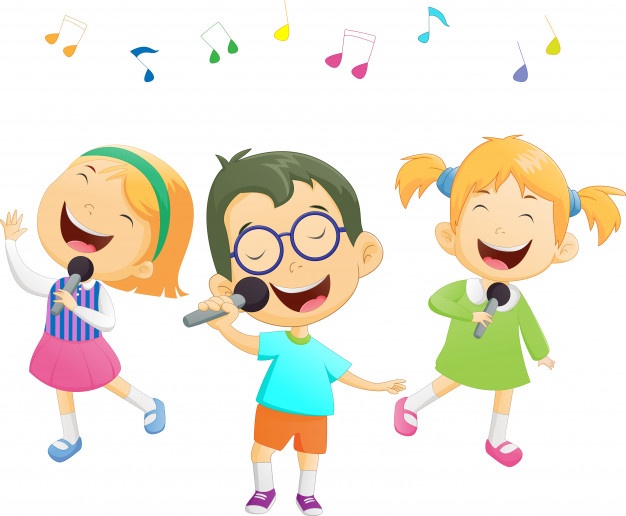 Thi làm bộ sưu tập về trang phục phù hợp với thời tiết
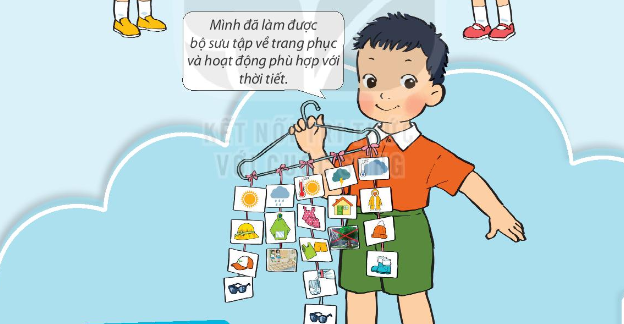 Trò chơi:
“Mua đồ hợp thời tiết”
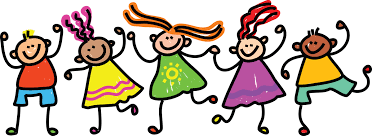 Cả lớp mình cùng sẵn sàng chưa nào
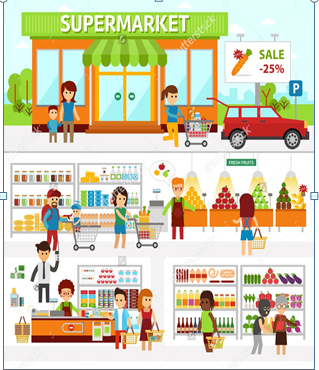 Siêu thị của bé
Siêu giảm giá
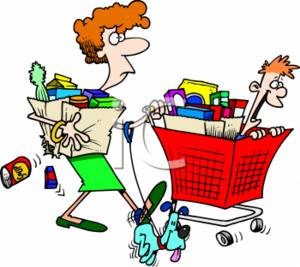 cùng đi thôi
Phù hợp thời tiết
Ong vàng  > Trời nóng

Sóc nâu   > Trời rét

Gà trống   > Trời nắng

 Gấu trắng> Trời mưa
4 gian hàng
Mua đồ A > ghi lên bảng:  “A “ > cột tổ mình
D
K
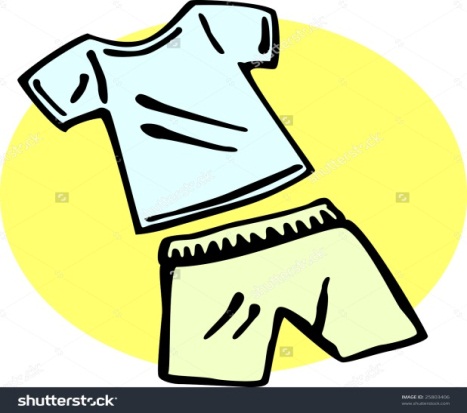 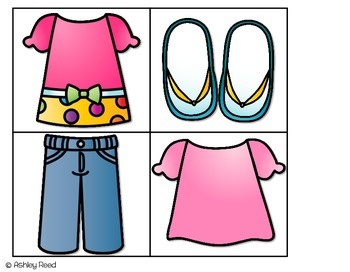 E
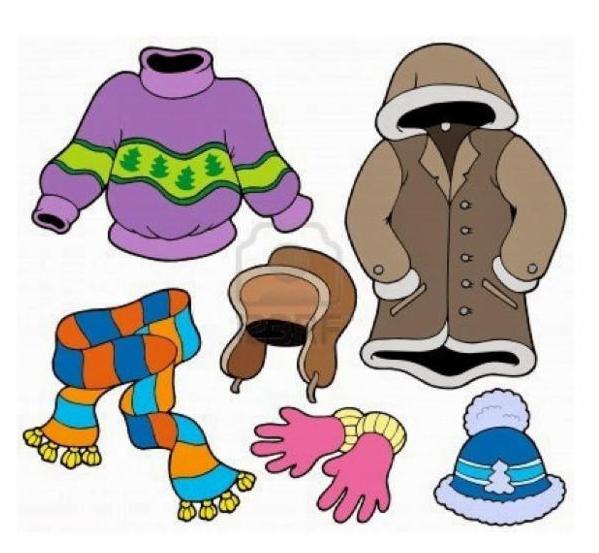 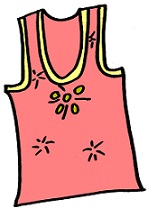 M
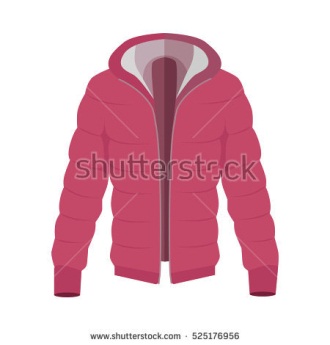 B
C
H
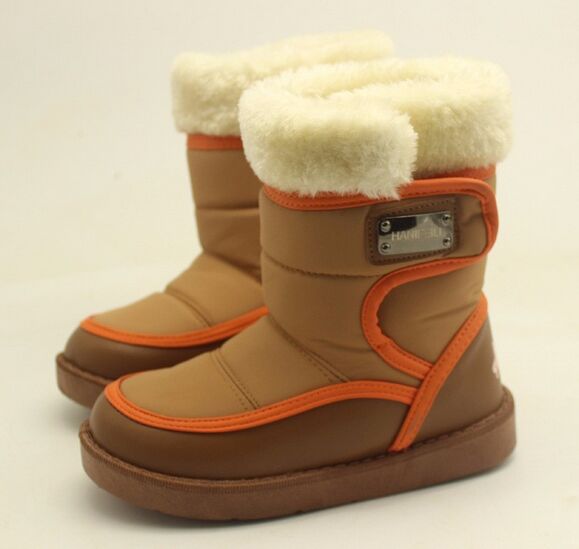 G
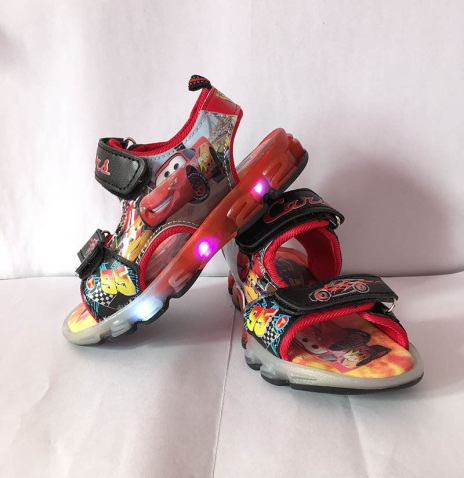 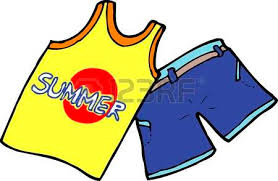 L
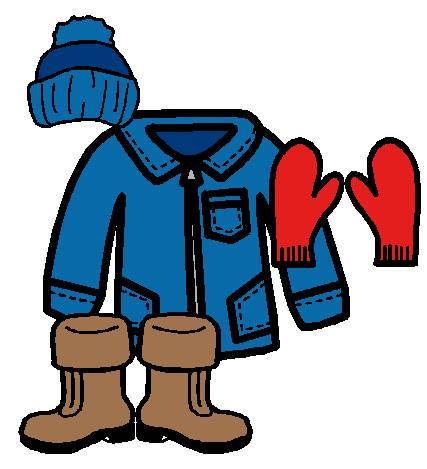 A
Trời nóng
Tổ 1: C.H ong vàng
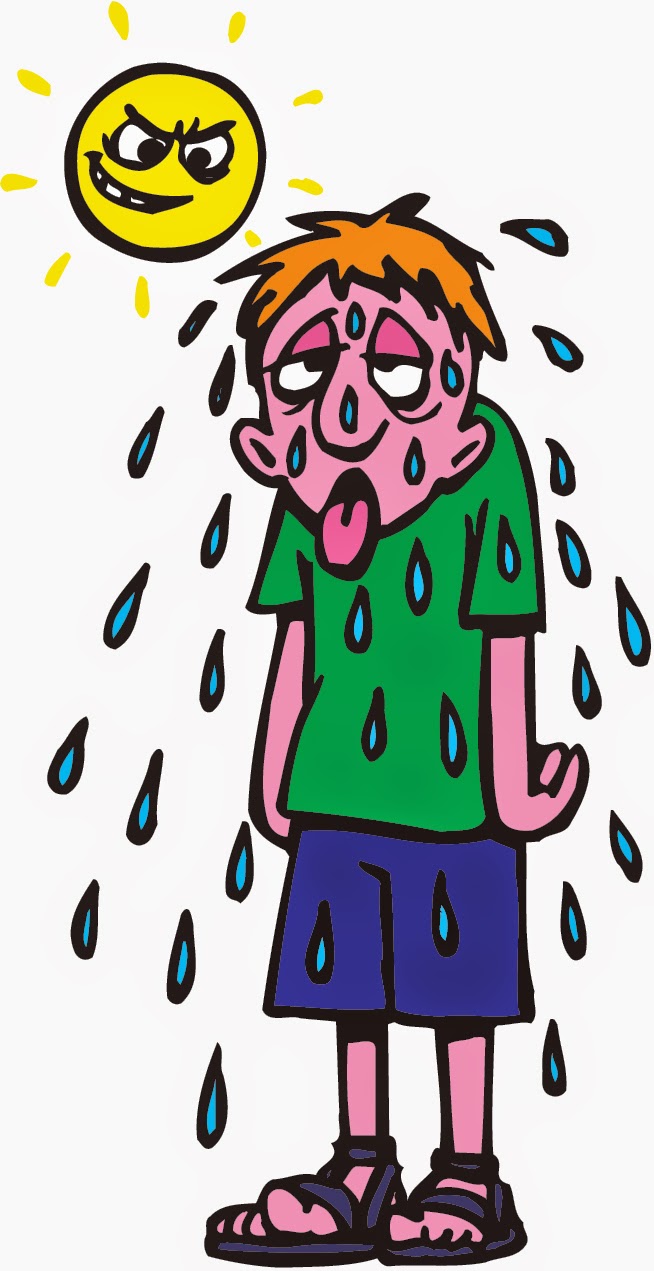 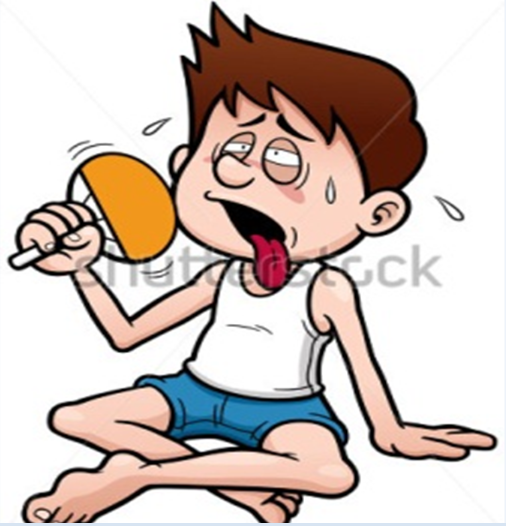 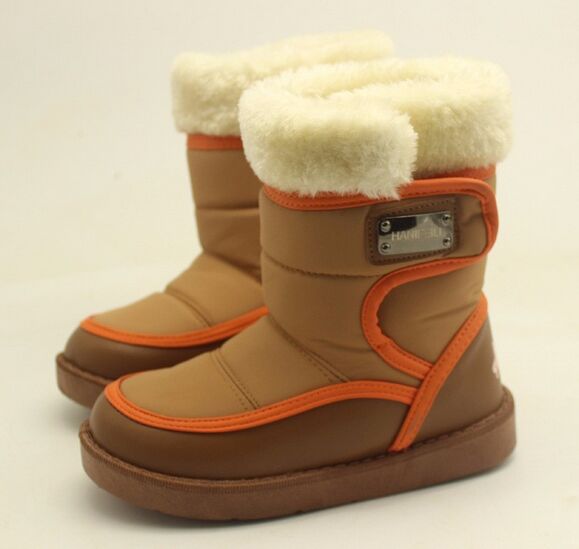 Gian hàng Ong Vàng (5)
D
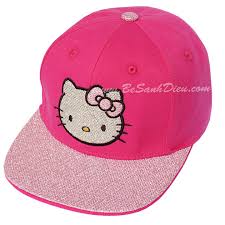 C
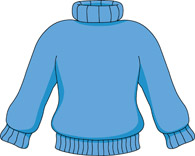 A
B
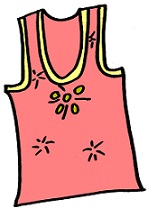 TRỜI NÓNG
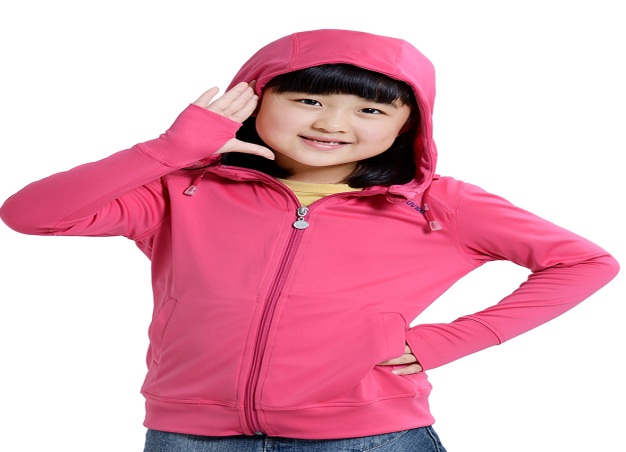 G
E
A C E G H L M
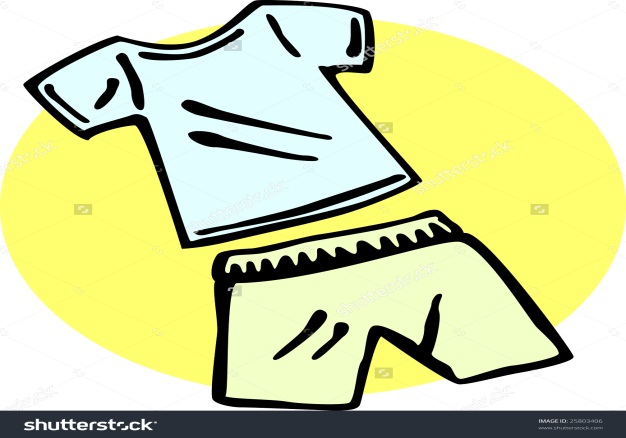 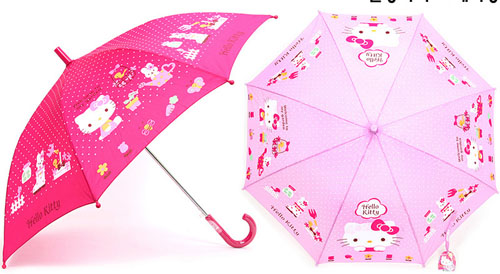 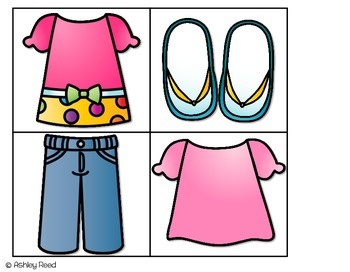 H
M
L
Trời rét
Tổ 2 > nhà Sóc nâu
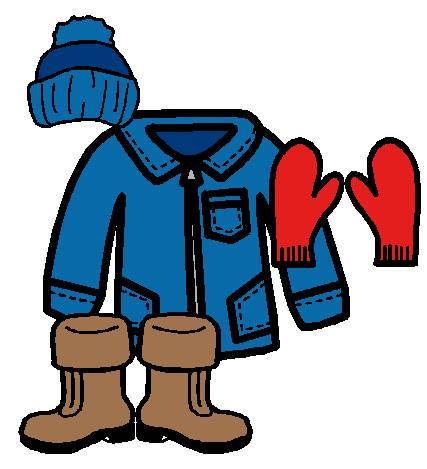 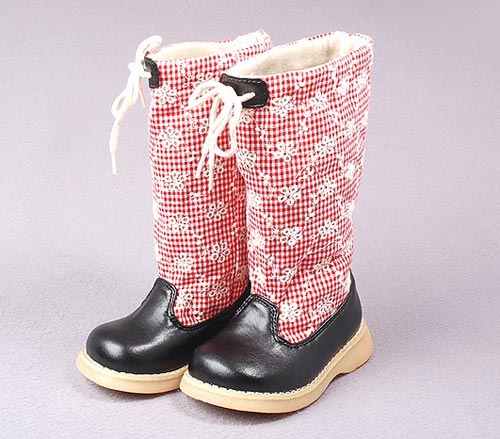 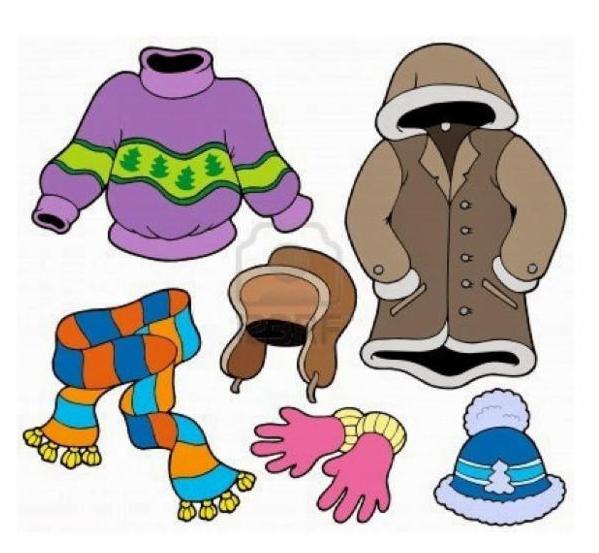 A
B
C
Gian hàng Sóc nâu(5)
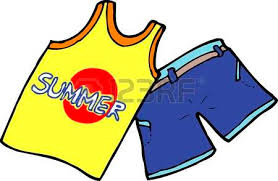 D
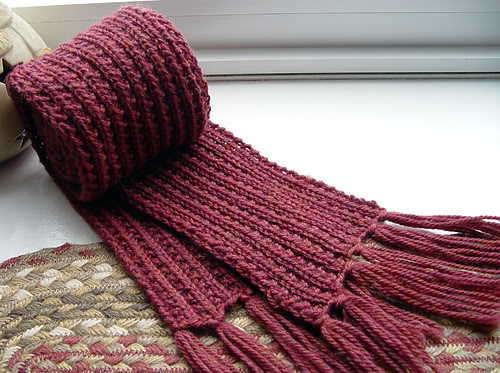 E
Trời rét
A  B C E G H
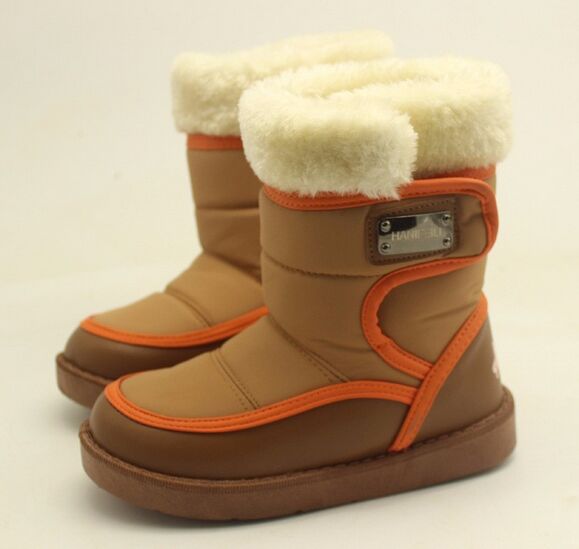 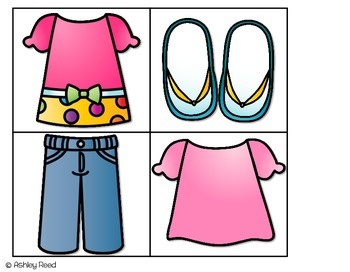 G
N
H
Trời nắng
Tổ 3 > Gà trống
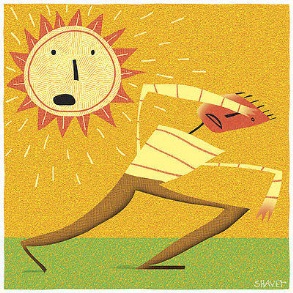 Gian hàng nhà Gà trống
C
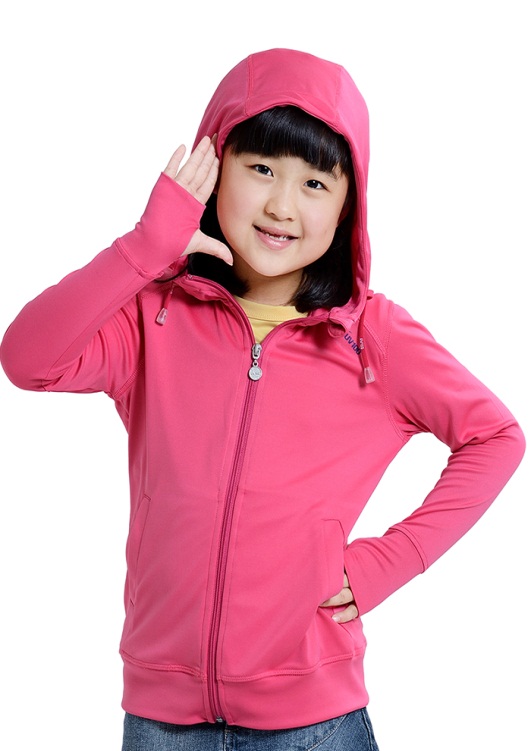 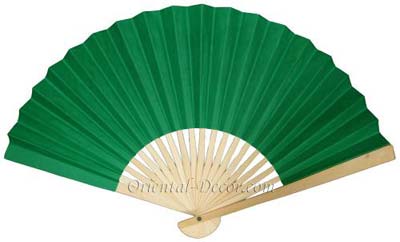 A
B
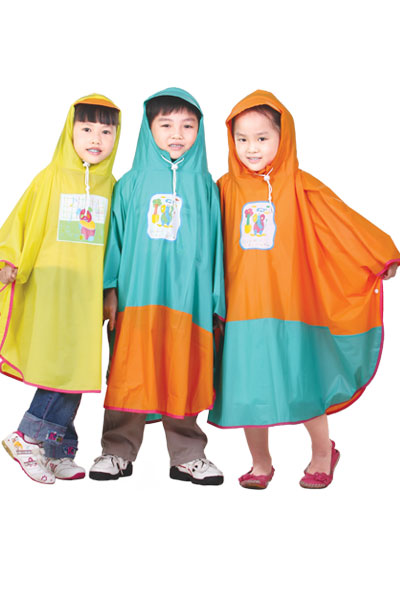 D
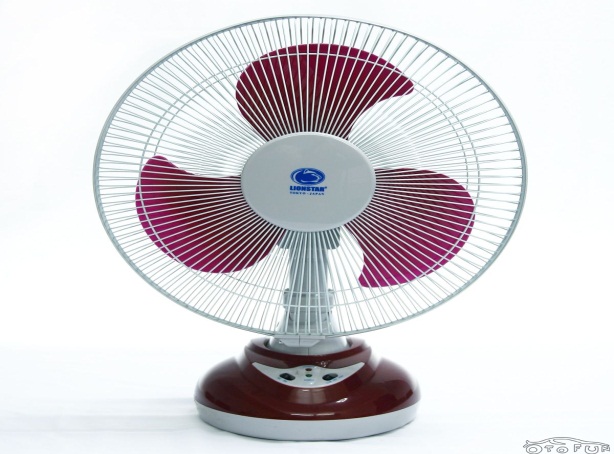 E
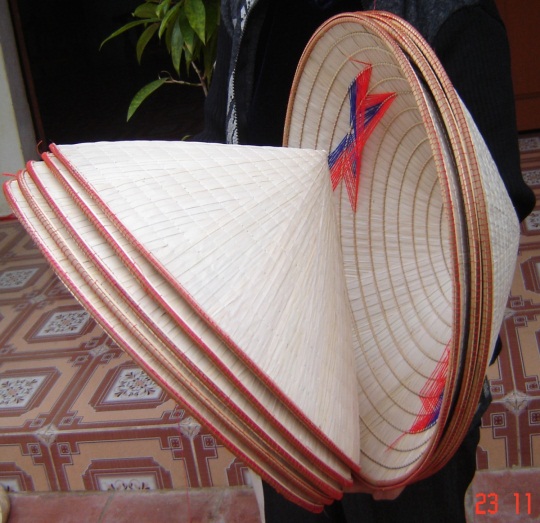 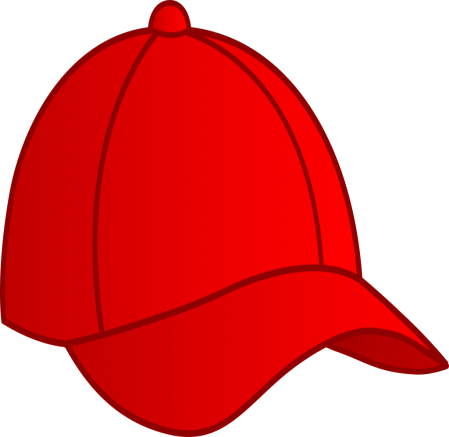 Trời nắng
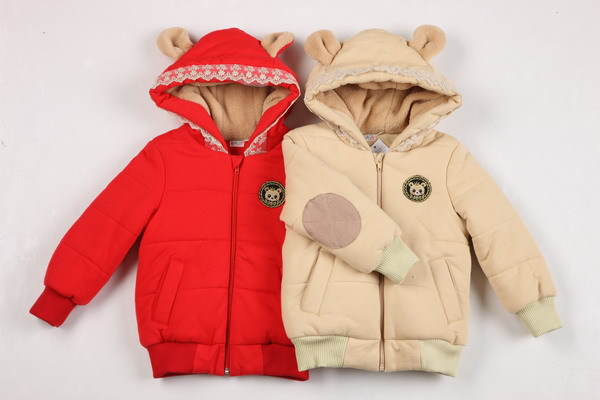 K
G
A, B,C,E,G,H
H
TRỜI MƯA
Cả Lớp: GIAN HÀNG GẤU TRẮNG
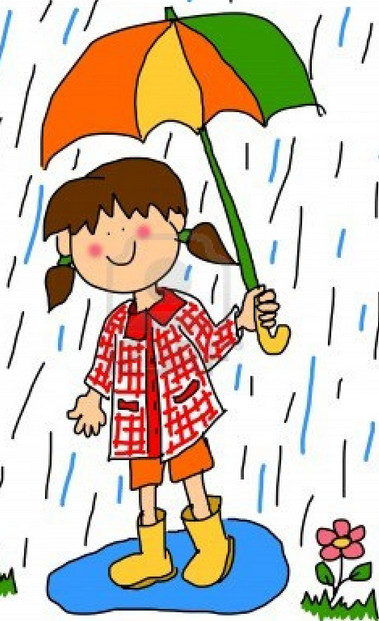 Gian hàng Gấu trắng
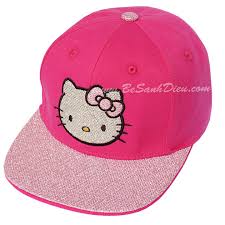 C
B
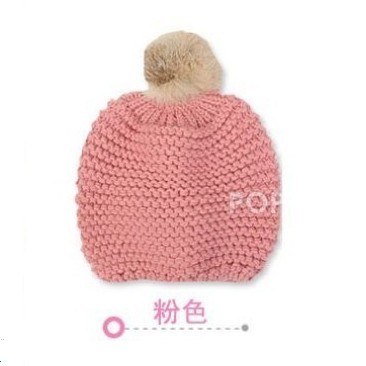 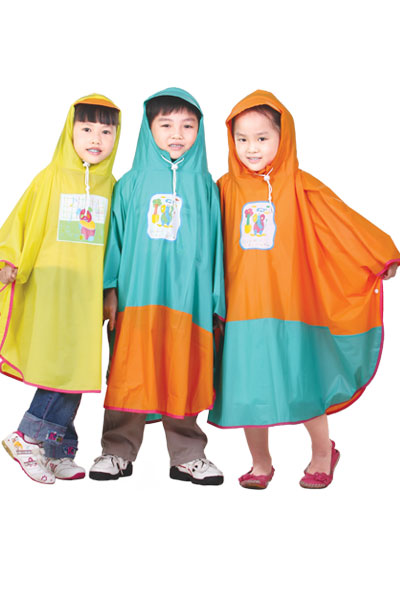 A
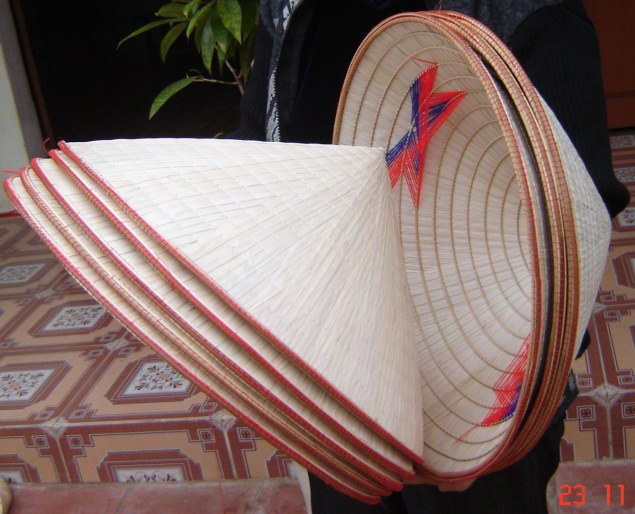 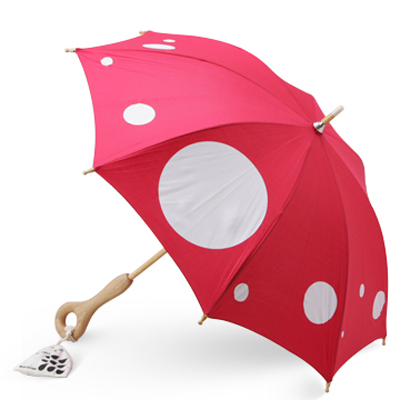 Trời mưa
D
B, C, D, E, H
E
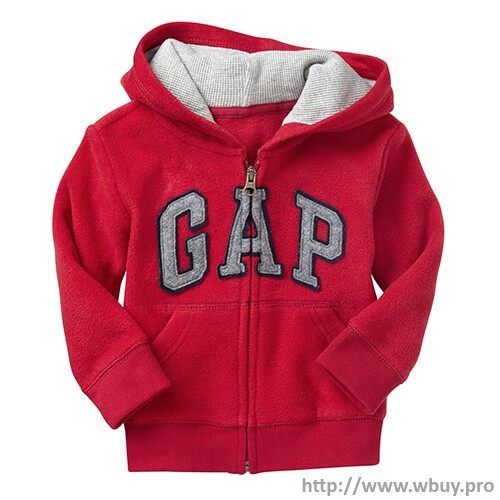 H
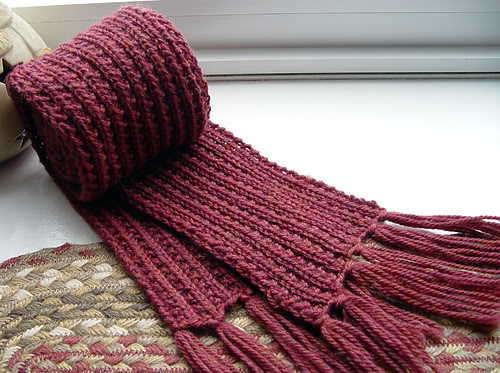 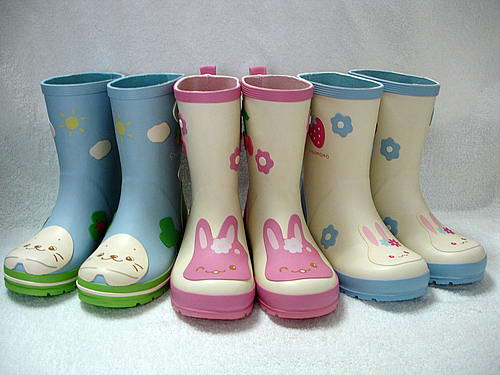 G
M
Tổ thắng cuộc ?
Tổ 3
Tổ 1
Tổ 2
Bây giờ em có thể :
Nói về thời tiết .
Mô tả đặc điểm bầu trời vào các thời điểm khác nhau.
Chọn trang phục phù hợp với thời tiết.